Исследовательская работа
Оценка качества 
питьевой воды
Выполнила: Иванова Елена,
ученица 10 класса 
Руководитель: Иванова О. И., 
учитель химии и биологии 
Напольнокотякской СОШ
Актуальность темы:
В настоящее время одной из самых актуальных проблем является проблема экологии. Чистая вода становится «товаром номер один» в мире и по некоторым прогнозам в ближайшее десятилетие будет наиболее продаваемым и дорогим продуктом. 
Для того, чтобы хорошо себя чувствовать, человек должен употреблять только чистую качественную питьевую воду. Учёными давно установлена прямая связь между качеством питьевой воды и продолжительностью жизни.
Объект исследования -  питьевая вода из скважины Напольнокотякской СОШ Предмет исследования – качество питьевой воды.
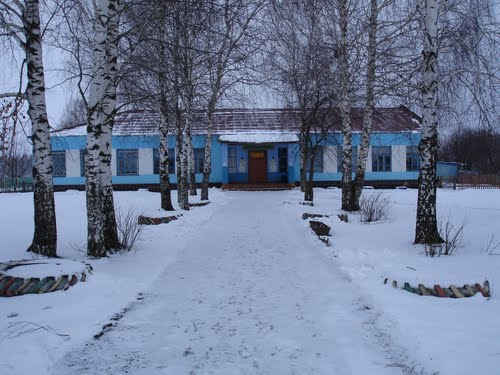 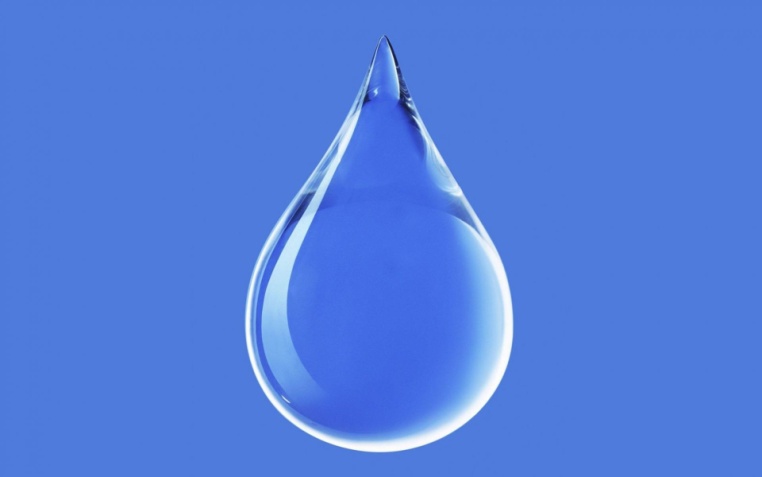 Цель работы: изучение качества питьевой воды в Напольнокотякской СОШ
Задачи:
1.  Изучить  литературные источники о свойствах воды и экологических проблемах;
2.    Практически ознакомиться с методикой определения жесткости воды и рН;
3. Провести анализ питьевой воды из буровой скважины Напольнокотякской СОШ в лабораторных условиях
4.     Дать рекомендации местному населению. 
      Методы исследования: 
Изучение теоретического материала.
Лабораторные исследования в школьных условиях.
Изучение результатов проб водопроводной воды.
Гипотеза
Школьная питьевая вода не достаточно качественная, тогда  я смогу определить присутствие в ней вредных веществ.
Методика исследований
Исследование органолептических показателей. 
Определение рH. 
Обнаружение хлорид - ионов в воде. 
Обнаружение   ионов аммония  в воде.
Обнаружение  сульфат - ионов в воде. 
Определение временной жесткости воды
Определение мутности и  рН
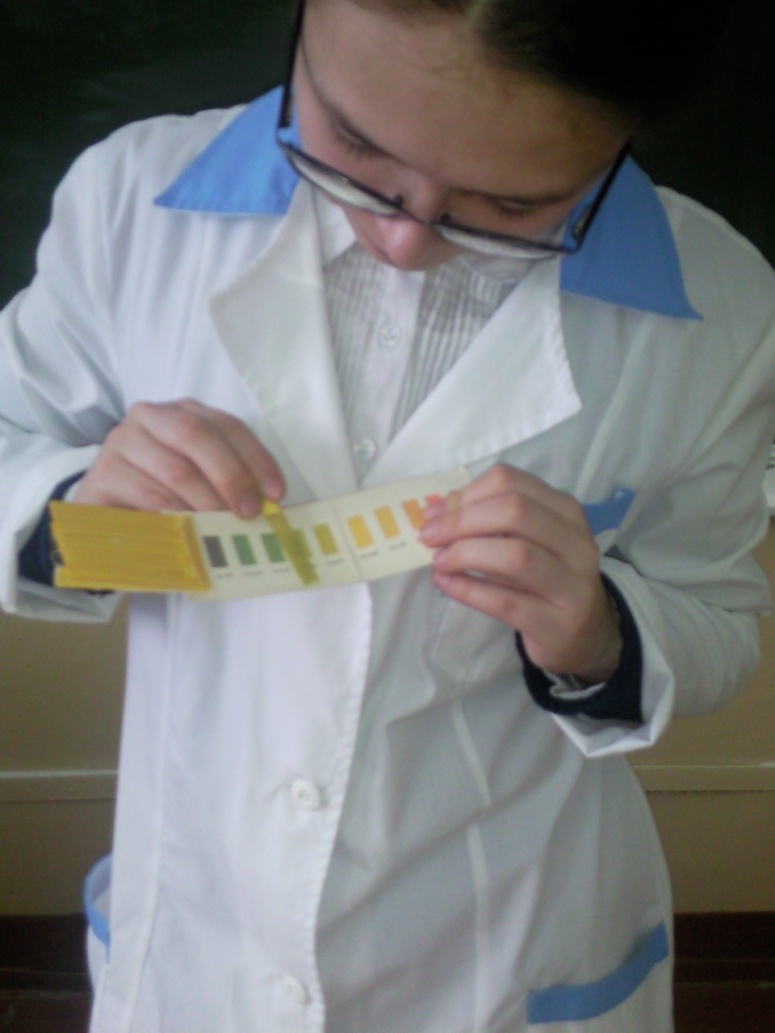 Определение хлоридов, 
сульфатов, ионов аммония 
и временной жесткости
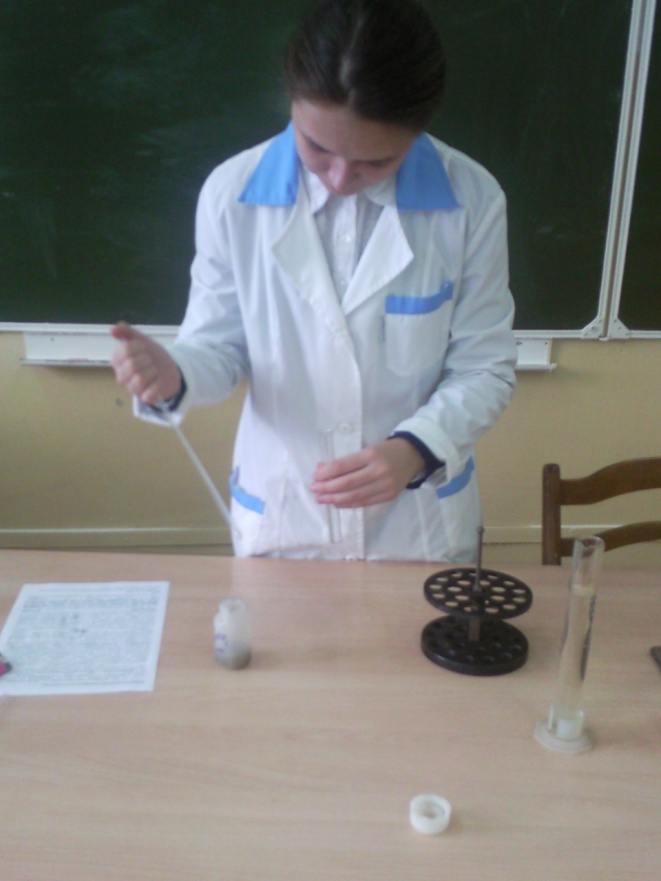 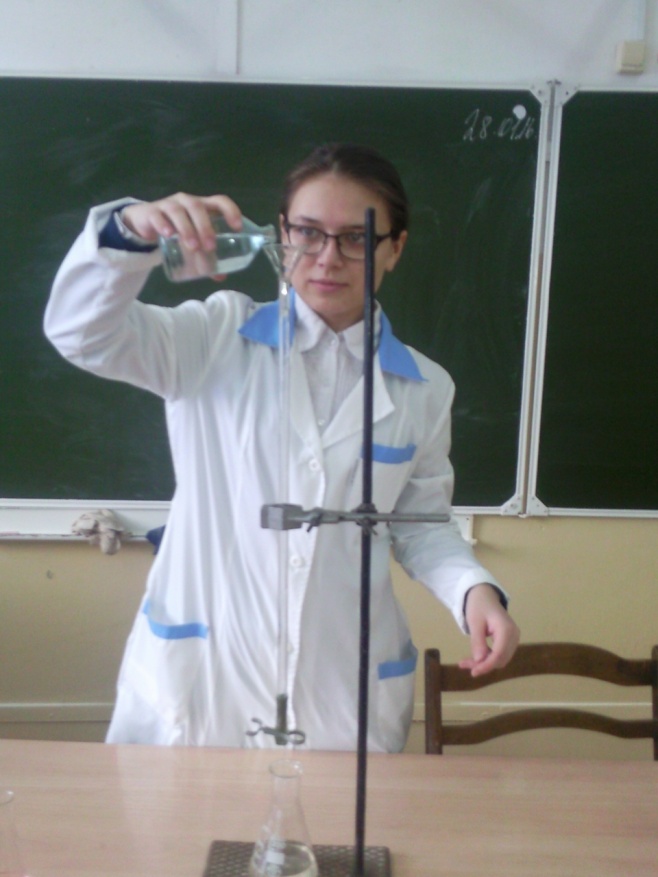 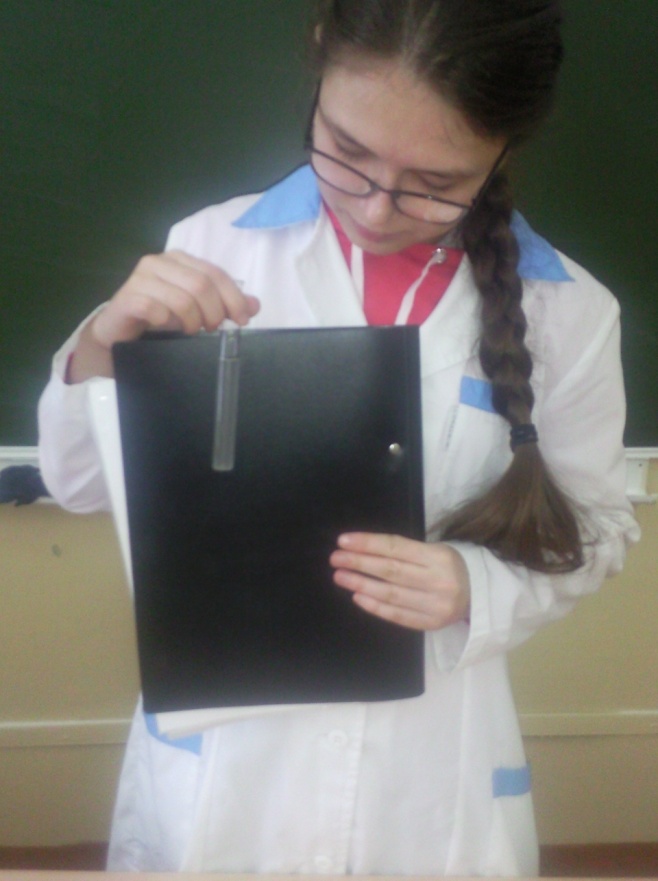 Заключение
Цвет, мутность и запах в анализируемой пробе воды отсутствуют.
Водородный показатель исследуемой воды  рН = 8, значит среда раствора слабощелочная. Значение в пределах нормы (от 6,5 до 8,5).
Количество хлоридов в пределах нормы.
Содержание сульфатов в пределах нормы.
Ионы аммония  в исследуемой воде отсутствуют.
Временная жесткость воды составляет 6,07 ммоль/л, что является показателем средней жесткости (норма).
Выводы
В результате исследования литературных источников и проведённых опытов с питьевой водой обнаружилось, что наша школьная вода неплохого качества. 
Параметры полученных результатов не выходят за пределы допустимых значений. 
Я рекомендую школьную воду для питья всем учащимся нашей школы.
Населению я советую обратить внимание на жесткость воды, т.к. слишком мягкая вода вызывает образование камней в почках, а излишне  мягкая вымывает ионы кальция из костей.